Circle Theorems
Circle Theorems
June 2017
2H Q12
Nov 2017
3H Q19
SAM
1H Q21
June 2018
3H Q22
June 2017
3H Q19
1 Marker
Nov 2018
1H Q20
Nov 2017
1H Q24
Proof
SAM 1H Q21
Circle Theorems
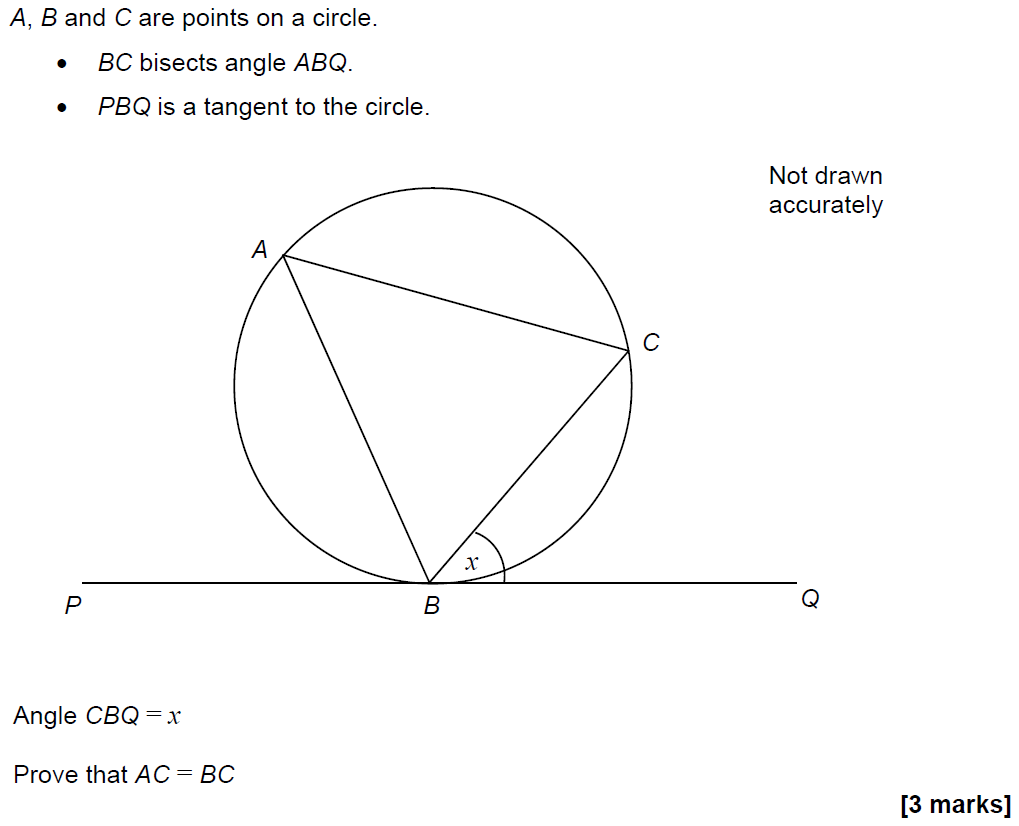 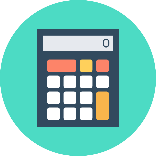 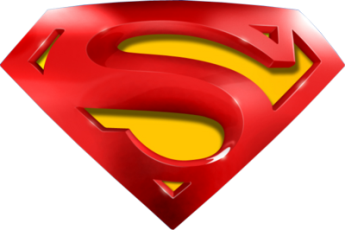 SAM 1H Q21
Circle Theorems
A
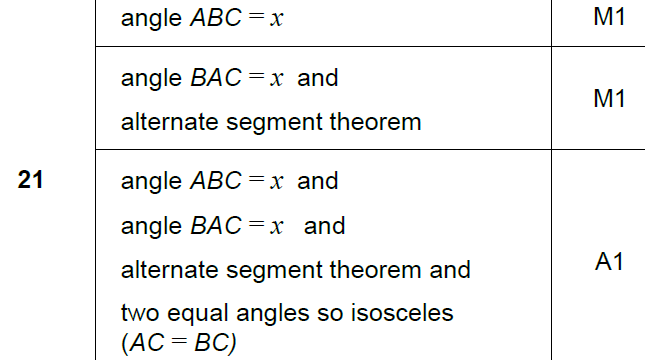 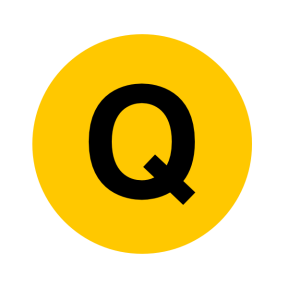 June 2017 2H Q12
Circle Theorems
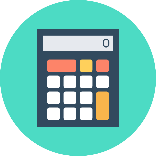 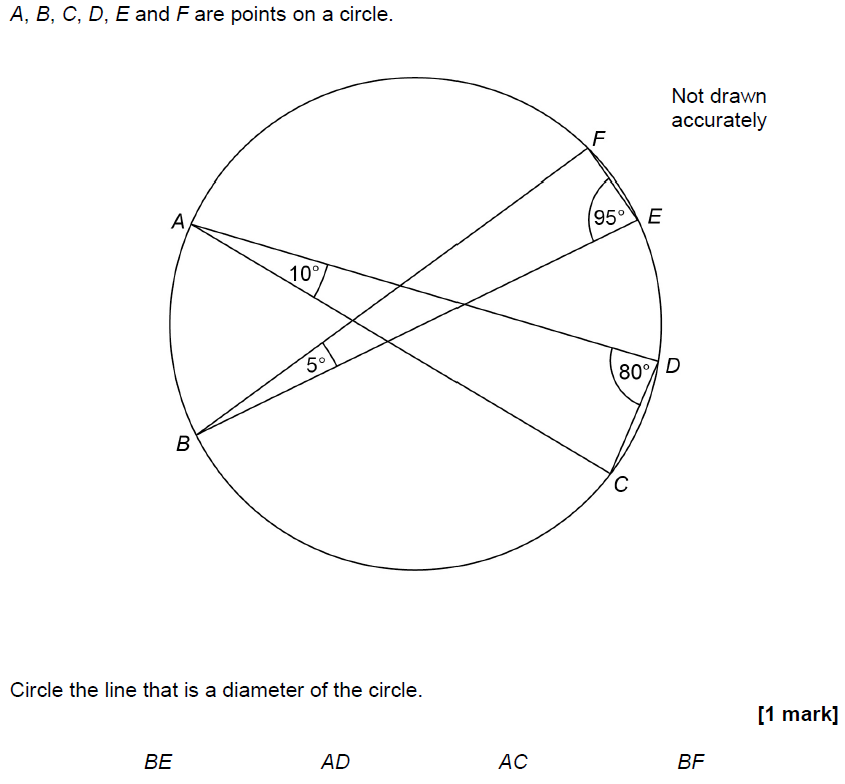 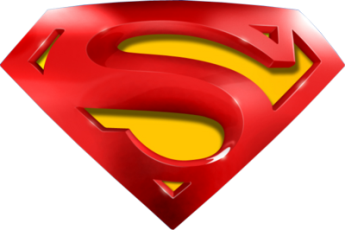 June 2017 2H Q12
Circle Theorems
A
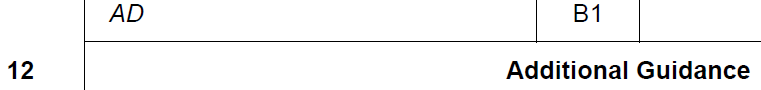 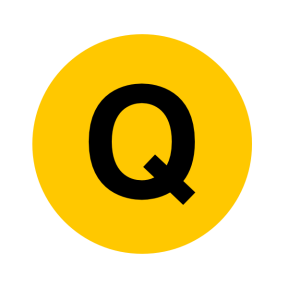 June 2017 3H Q19
Circle Theorems
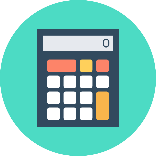 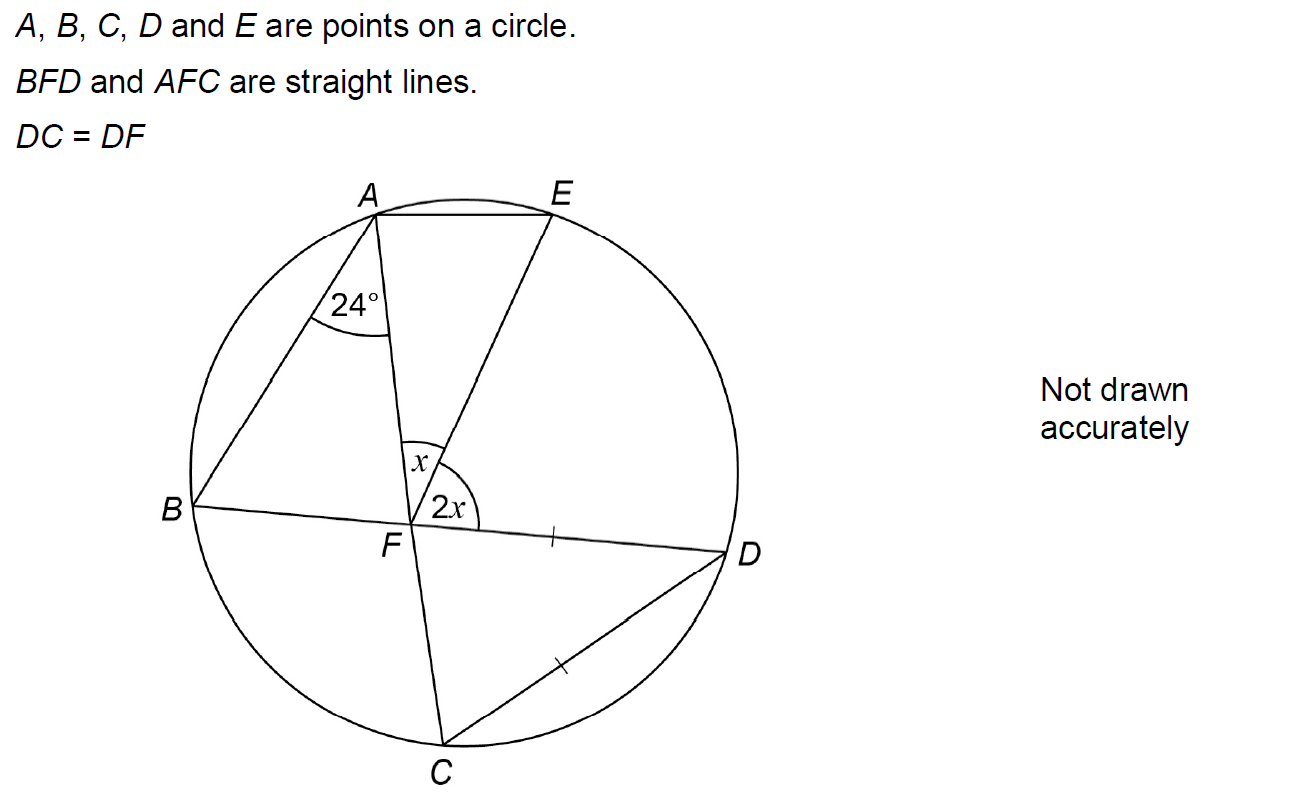 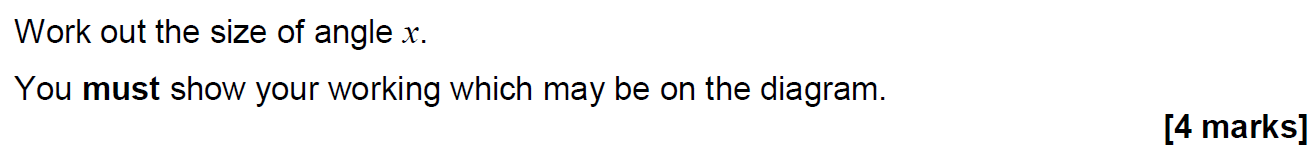 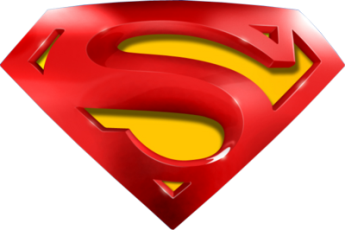 June 2017 3H Q19
Circle Theorems
A
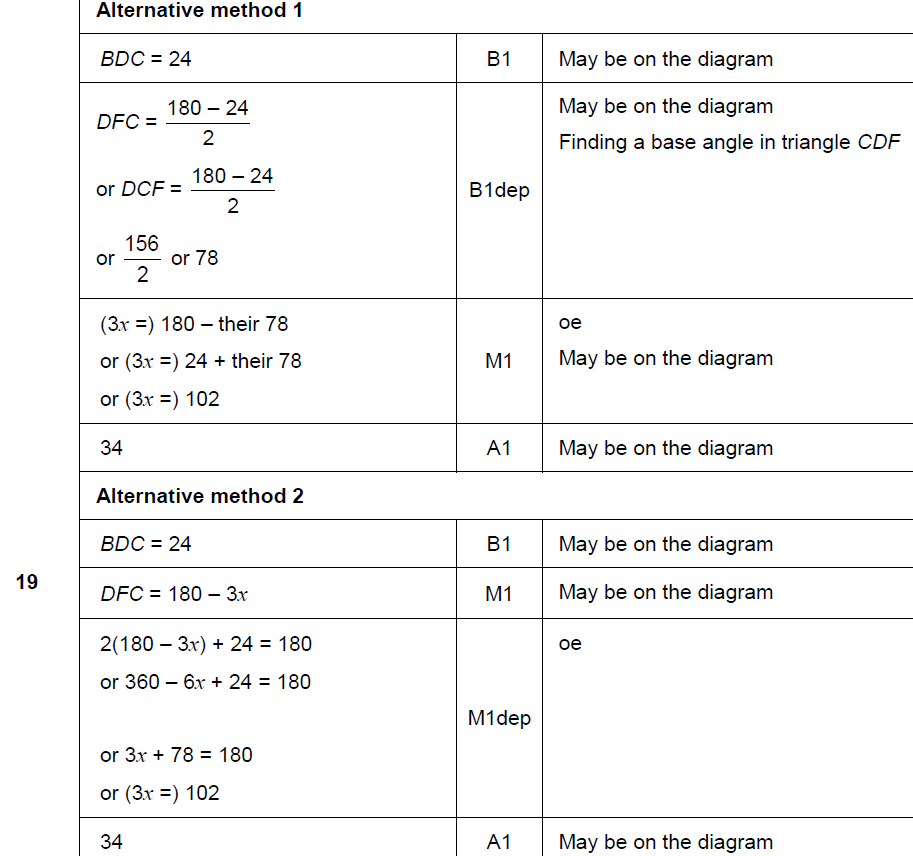 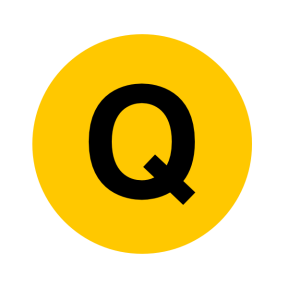 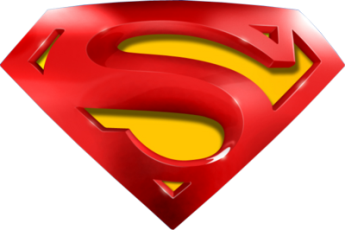 June 2017 3H Q19
Circle Theorems
A notes
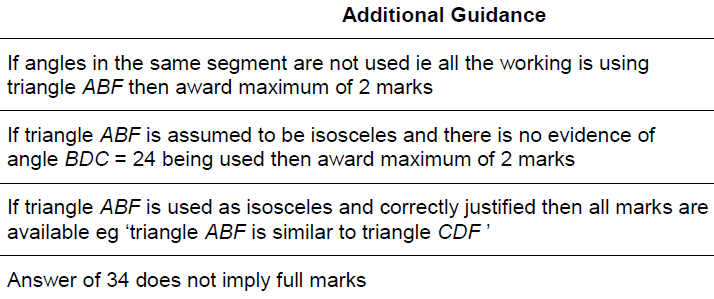 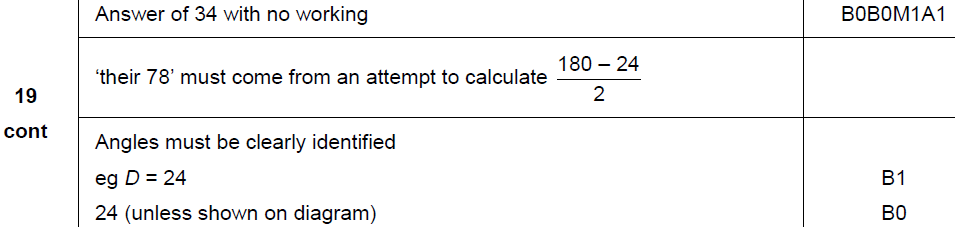 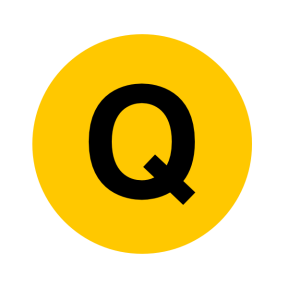 Nov 2017 1H Q24
Circle Theorems
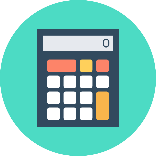 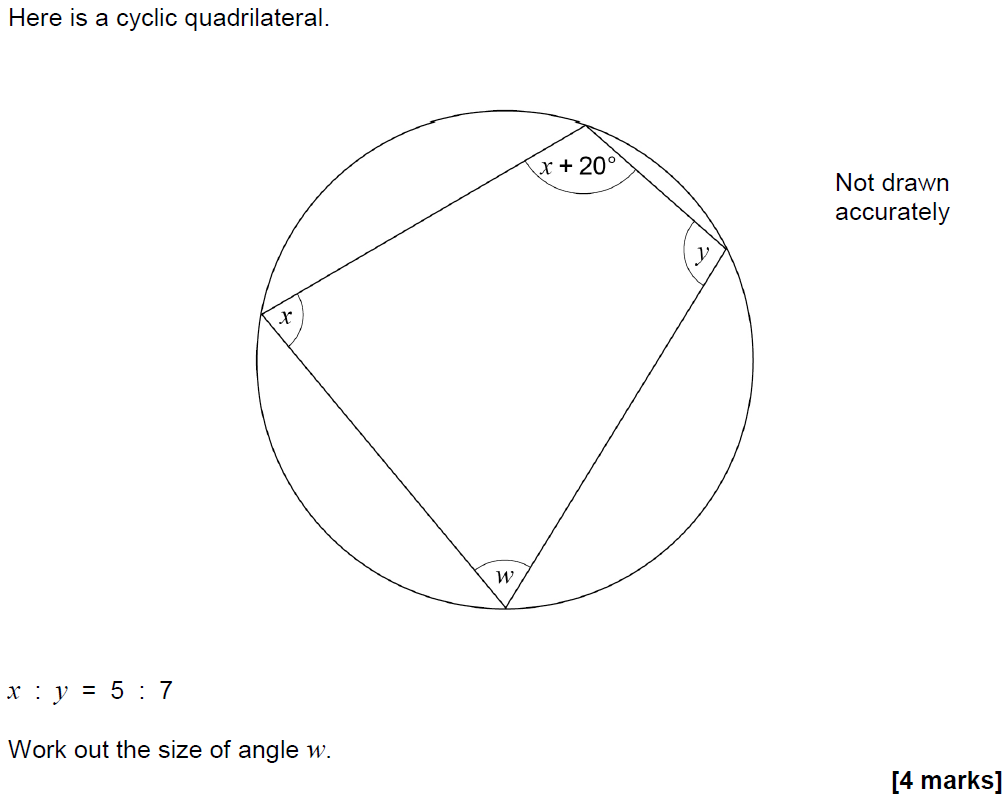 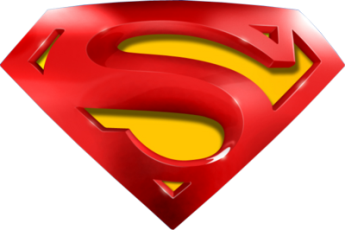 Nov 2017 1H Q24
Circle Theorems
A
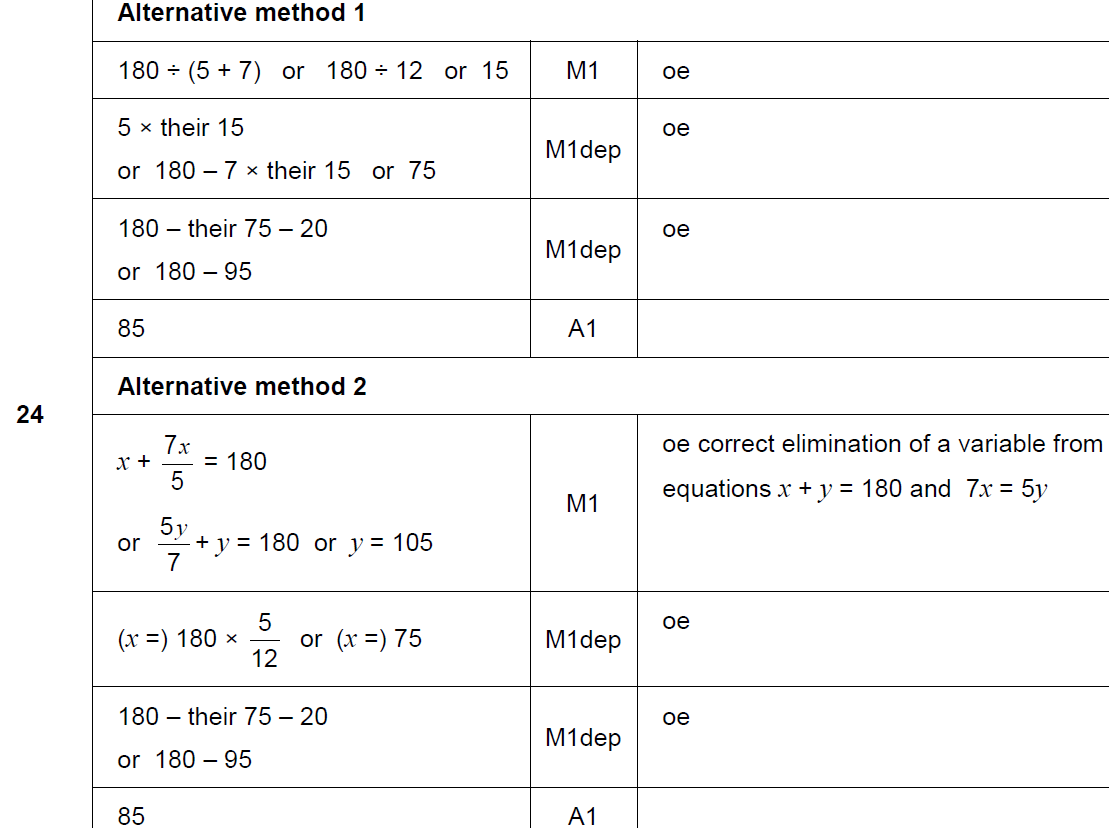 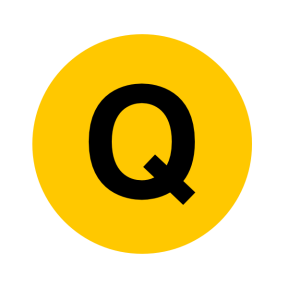 Nov 2017 3H Q19
Circle Theorems
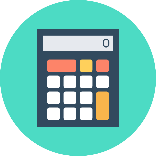 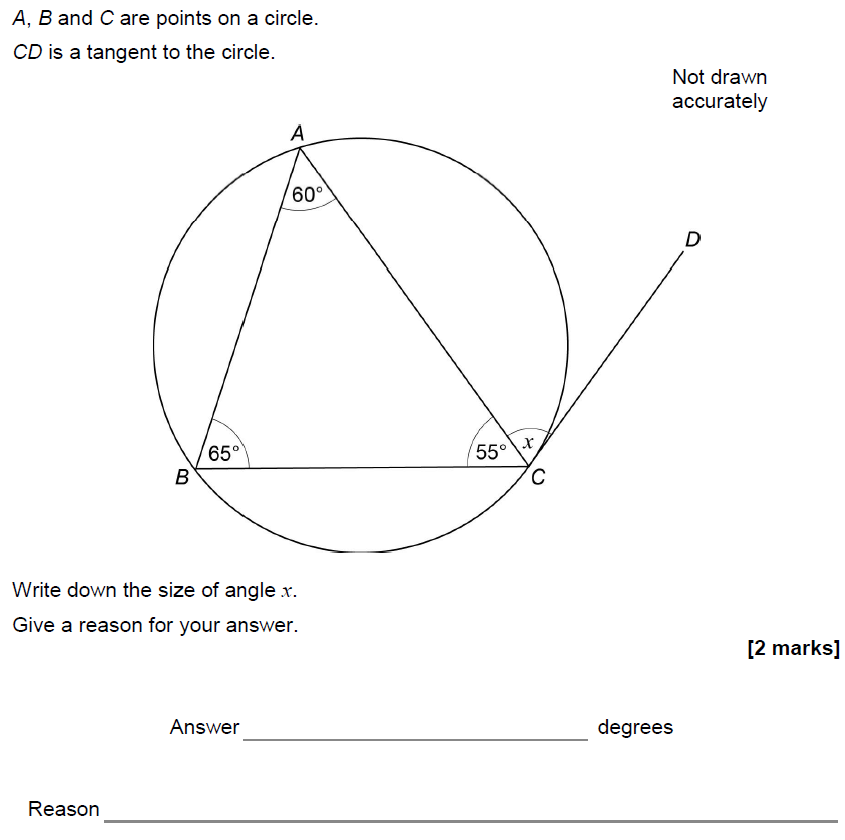 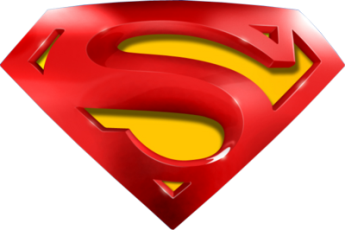 Nov 2017 3H Q19
Circle Theorems
A
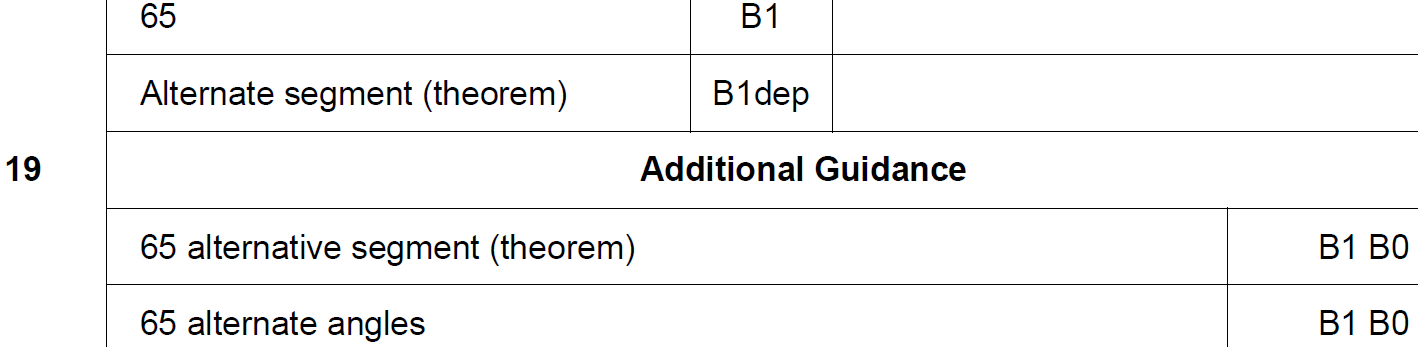 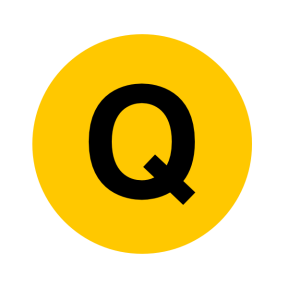 June 2018 3H Q22
Circle Theorems
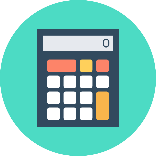 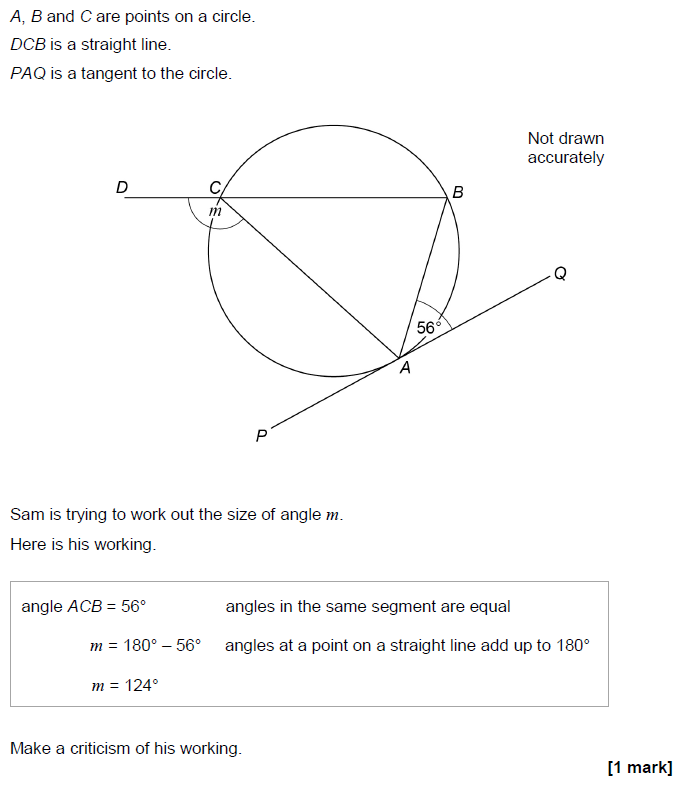 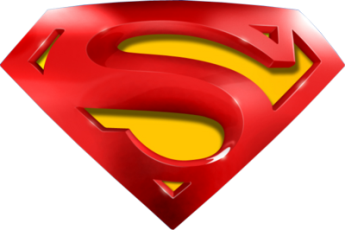 June 2018 3H Q22
Circle Theorems
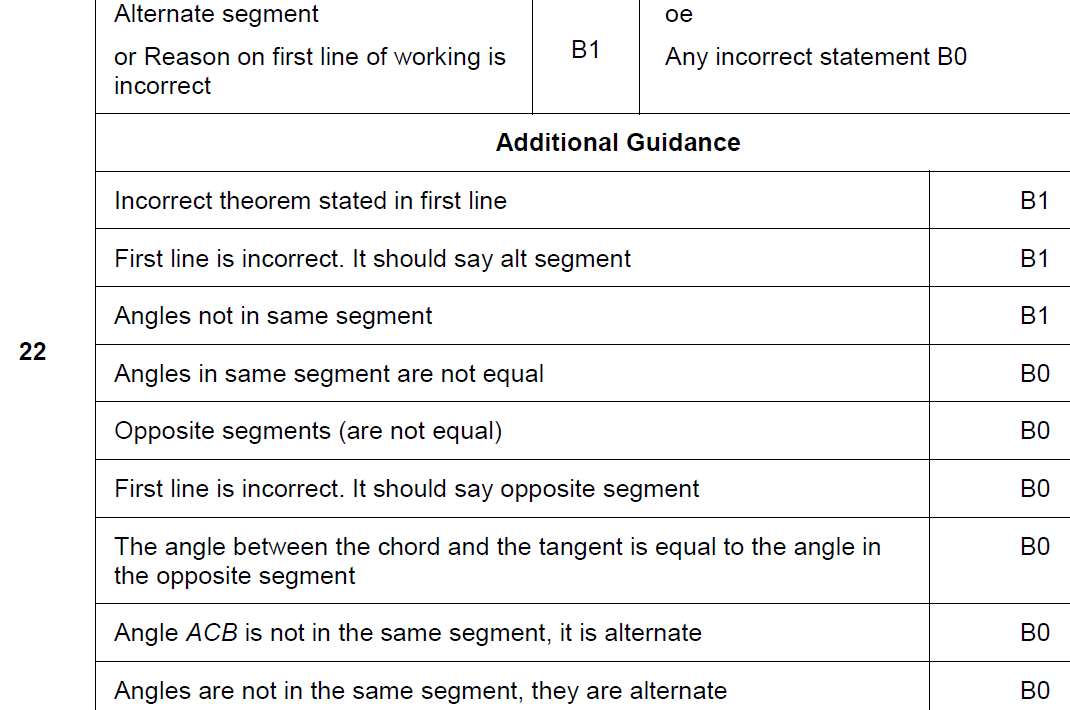 A
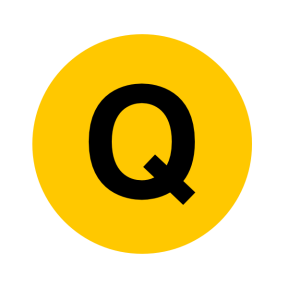 Nov 2018 1H Q20
Circle Theorems
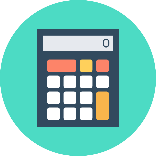 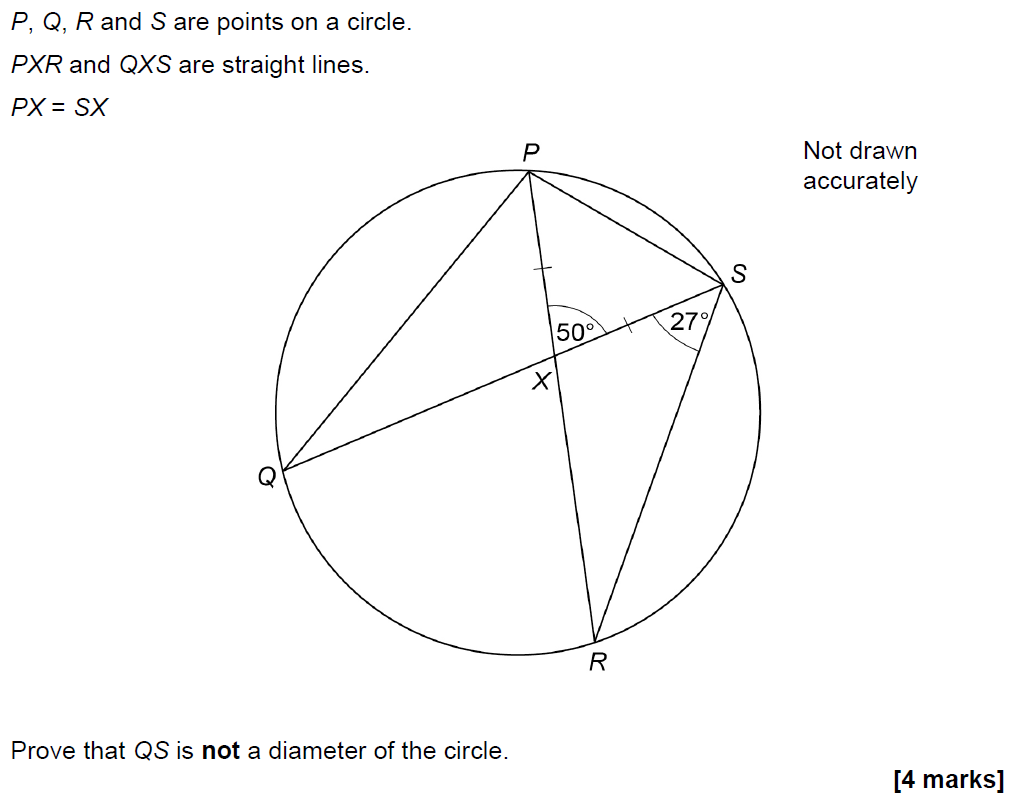 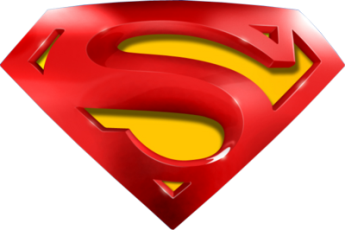 Nov 2018 1H Q20
Circle Theorems
A
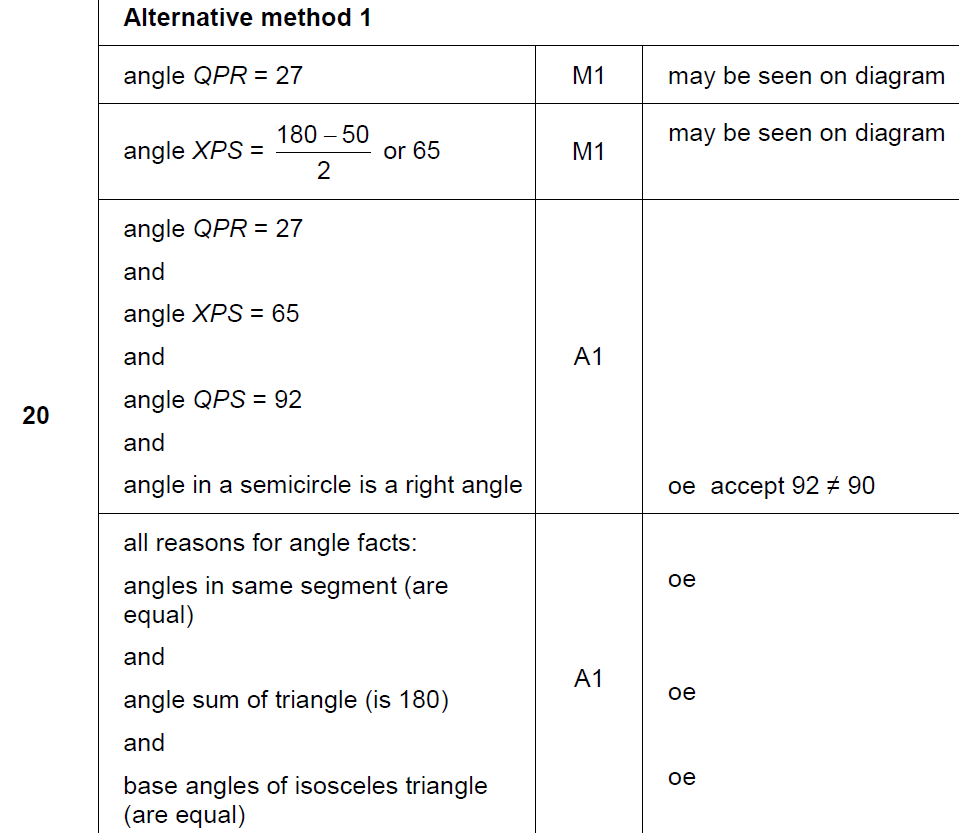 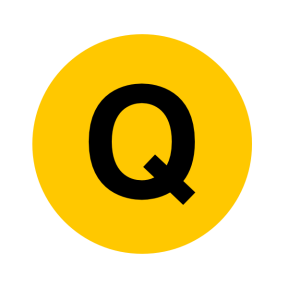 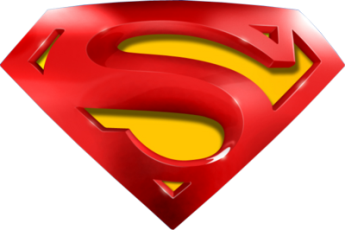 Nov 2018 1H Q20
Circle Theorems
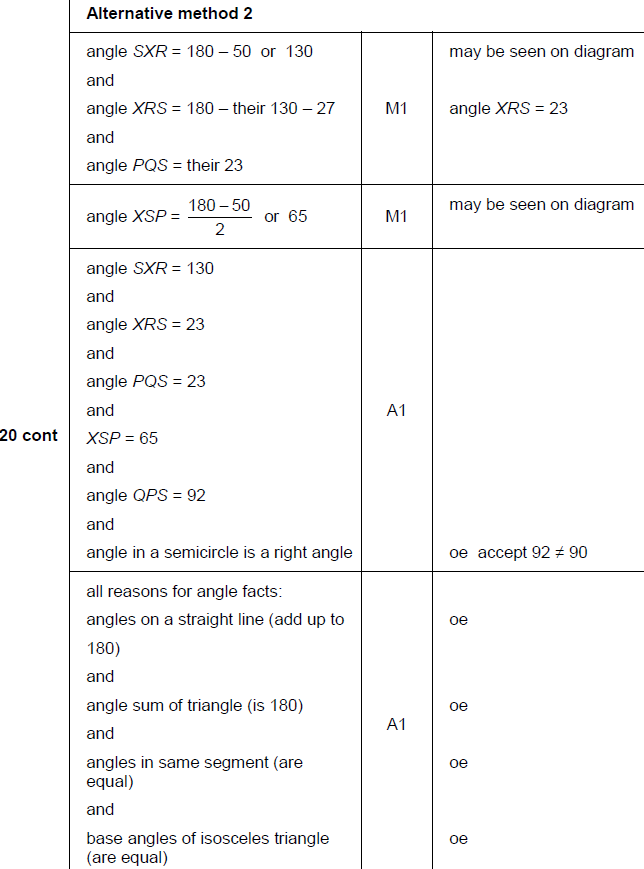 A
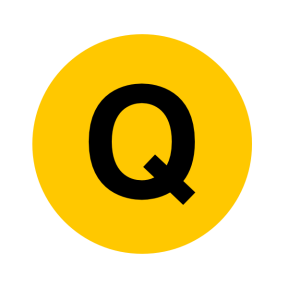